Occupancy models
The problem of occupancy
We want to understand what controls presence or absence of individuals or categories, e.g., invasive species within different communities, seedlings within distance bins, nitrogen fixers within soil types.
We have a problem with interpreting absence:
 The individual/category is truly absent.
The individual is present but we fail to observe it (i.e, a false negative)
We often want to explain spatial and temporal variation in the observations using a model.
We need to estimate uncertainty due to
 The failure of our model to truly portray spatial and temporal variation in occupancy.
 The uncertainty in our observations arising because we fail to observe occupancy without error.
The willow tit
Birds on the alpine landscapes of Switzerland. We are interested in how landscape characteristics influence habitat use by a rare bird, the willow tit. There are M sites and we search each site J times looking and listening for the bird. We take observations for each site for each time period recording 0 if the bird was not observed and 1 if it was observed.

Our hypothesis was that the probability that the ith site was occupied was related to its elevation and forest cover, both being quantitative variables. We must account for the fact that a string of J 0’s for all visits to a site could mean two things: the bird was absent from the site, or the bird was present and unobserved. If we fail to account for these differences, we will underestimate occupancy.

Data:
yi = the number of times that a bird was detected at site i given Ji attempts to find the bird plus site covariates
Accounting for detectability
Define the state variable  zi  as describing the true state of a site:
	zi = 0 if the site is unoccupied
	zi = 1 if the site is occupied

Note that each site can take on only 1 of the two states and it is presumed to be in that state throughout the sampling period.

Thus, we can model zi as:
Accounting for detectability
Let p = the probability that we would detect a bird if it is present on a site.

Thus, the probability of detecting a bird on a given visit to a site is:

	z *p= 0 	if the site is not occupied
	z * p= p 	if the site is occupied
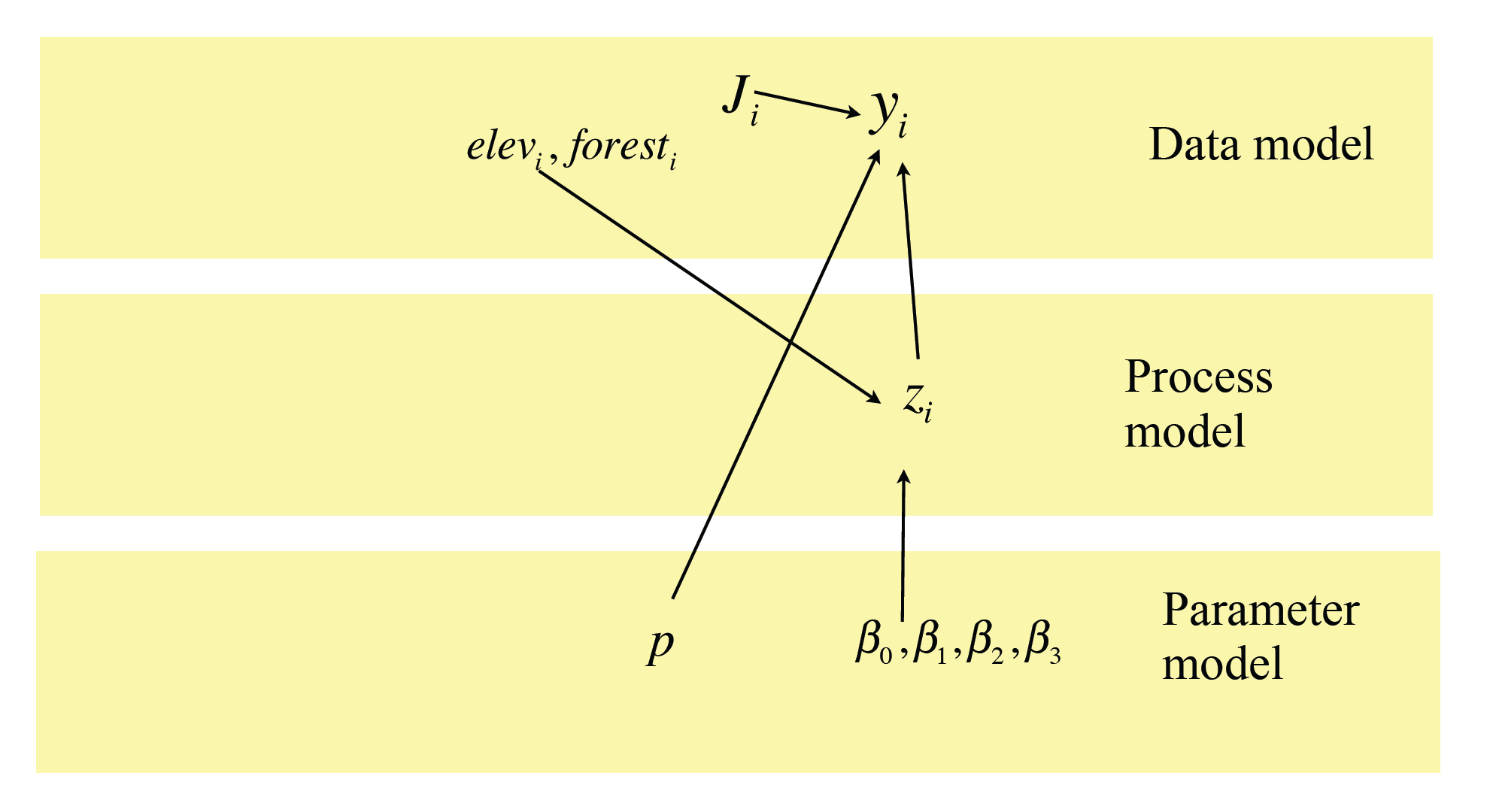 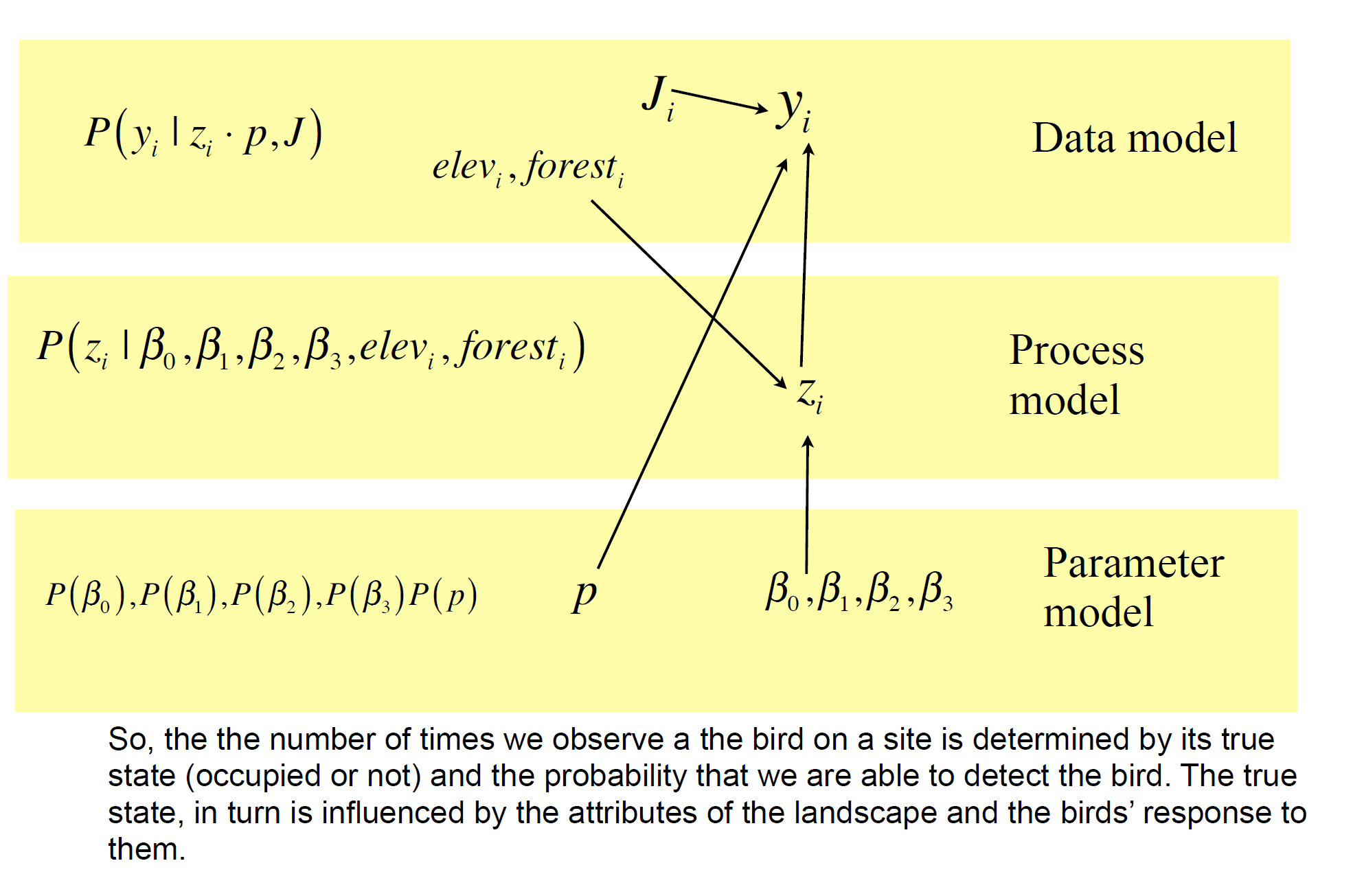 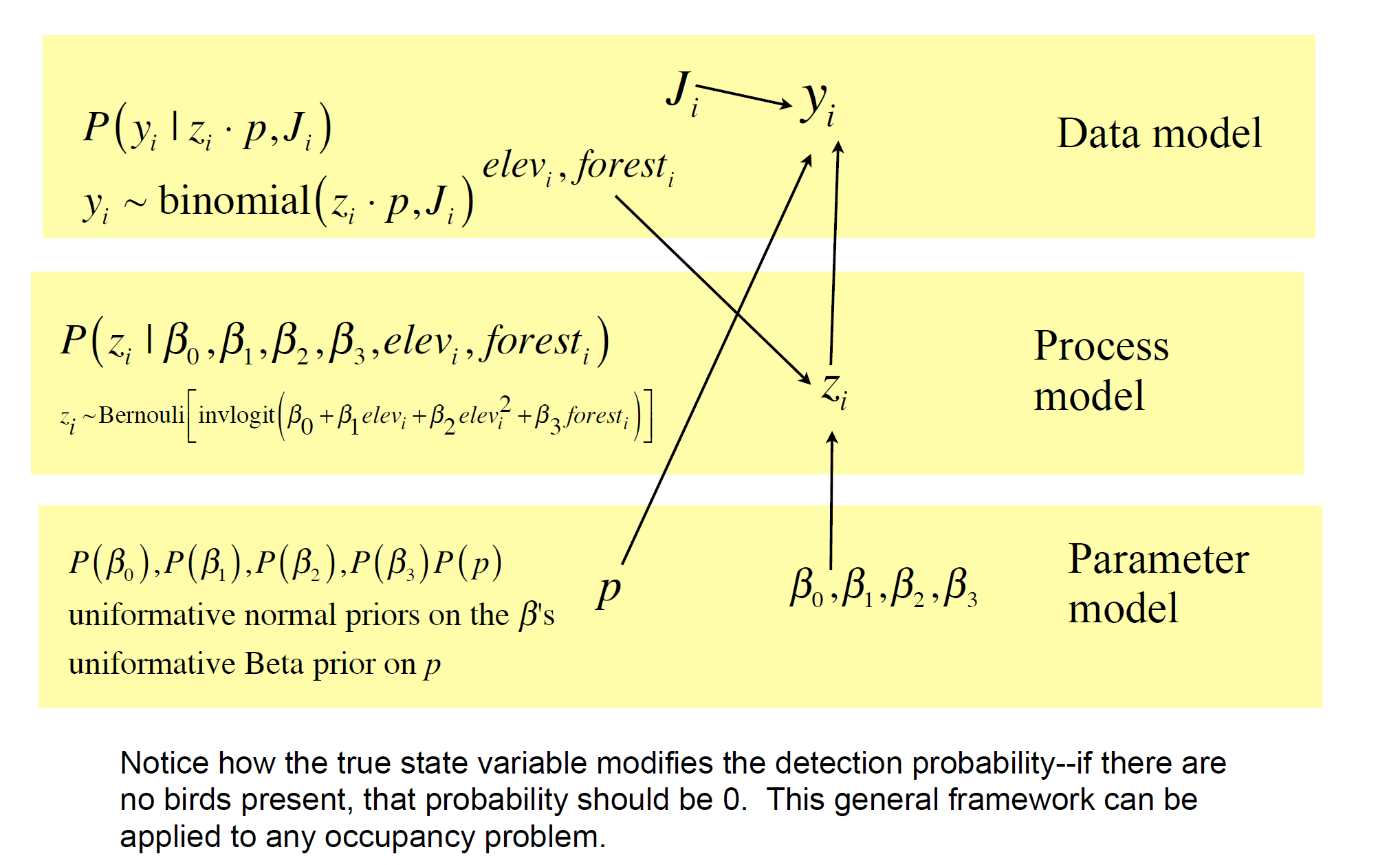 model {       	
       # priors
       # p is probability of detection which we assume to be uniform (or beta)            
        p ~ dunif(0,1)   
 
       b0 ~ dnorm(0,.000001) 
        b1 ~ dnorm(0,.000001) 
        b2 ~ dnorm(0,.0000001) 
        b3 ~ dnorm(0,.0000001) 
       
        for(i in 1:M){   # M=number of sites
           z[i] ~ dbin(psi[i],1)    # pred. occupancy  
           logit(psi[i]) <- b0 + b1*elev[i] + b2*elev2[i] + b3*forest[i]  
   
           tmp[i]<-z[i]*p  #pred number obs * prob. detection       
           y[i] ~ dbin(tmp[i],n[i]) # visits. accounting for # of non-missing observations
         } 
     
      } #end of model
Courtesy McCarthy 2007
Kristen Parris studied controls on the distribution of tree frogs in the riparian zone of streams on the east coast of sub-tropical Australia.
Multiple surveys were conducted at 64 sites using 2 observation methods, visual searches at night and auditory searches for responses to taped calls. We assume the presence /absence of frogs at a site does not change across multiple surveys.
Presence / absence of frogs was modeled as a function of 1) stream size 2) the presence or absence of palms at the site (an indicator of mesic or xeric conditions) and 3) the interaction between palms and stream size.
Data are the total number of times frogs were detected using each method for each site and the number of surveys for each site.
Tree frog example

x1=vector of obs. of stream size
x2=vector of obs of palms (0,1)
yvisual =vector of obs.  at each site by eye
yauditory = vector of obs. at each site by ear
nvisual =vector of number of visual surveys
nauditory = vector of number of auditory surveys
zi= the true state of the patch (1=occupied, 0=absent)
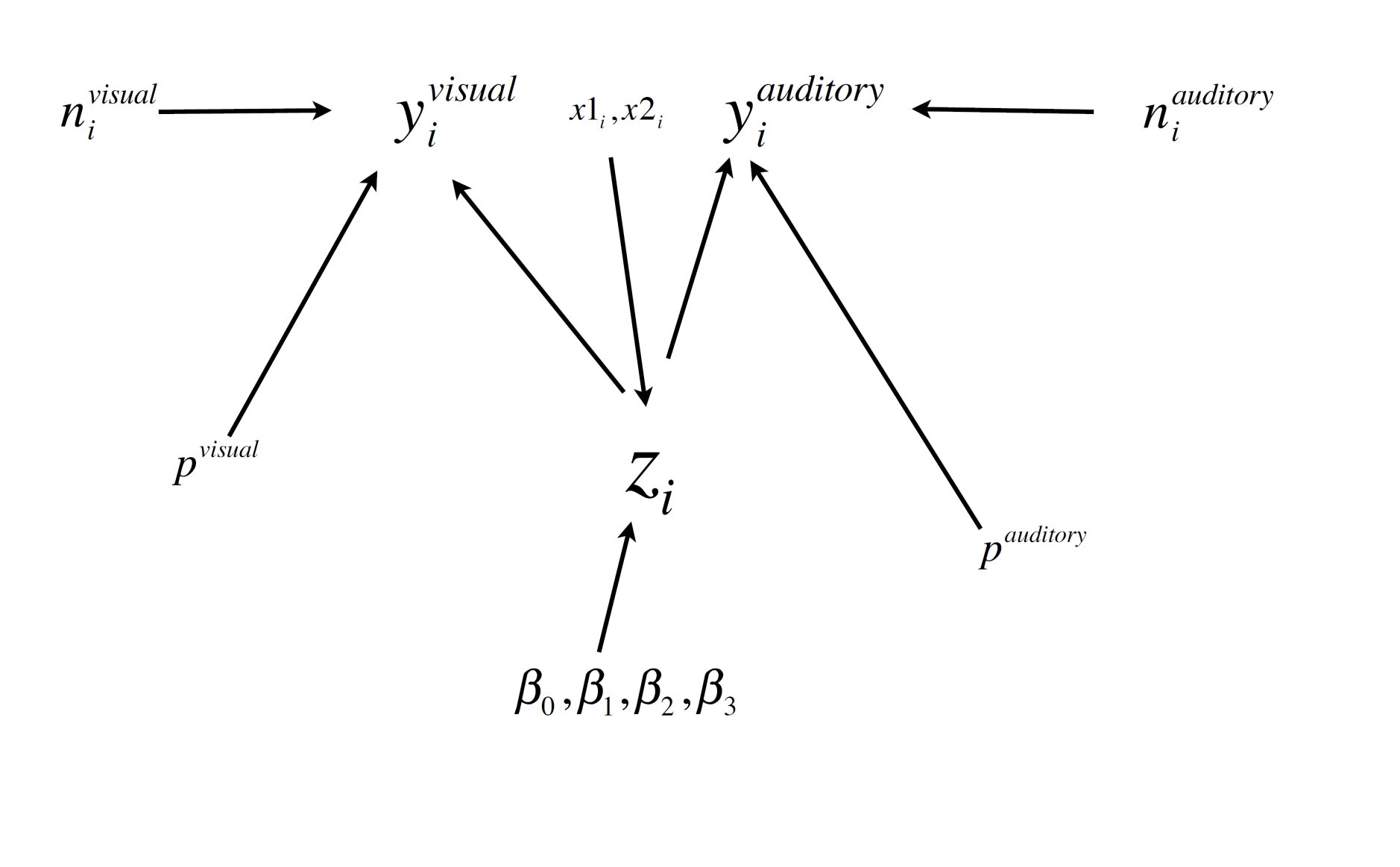 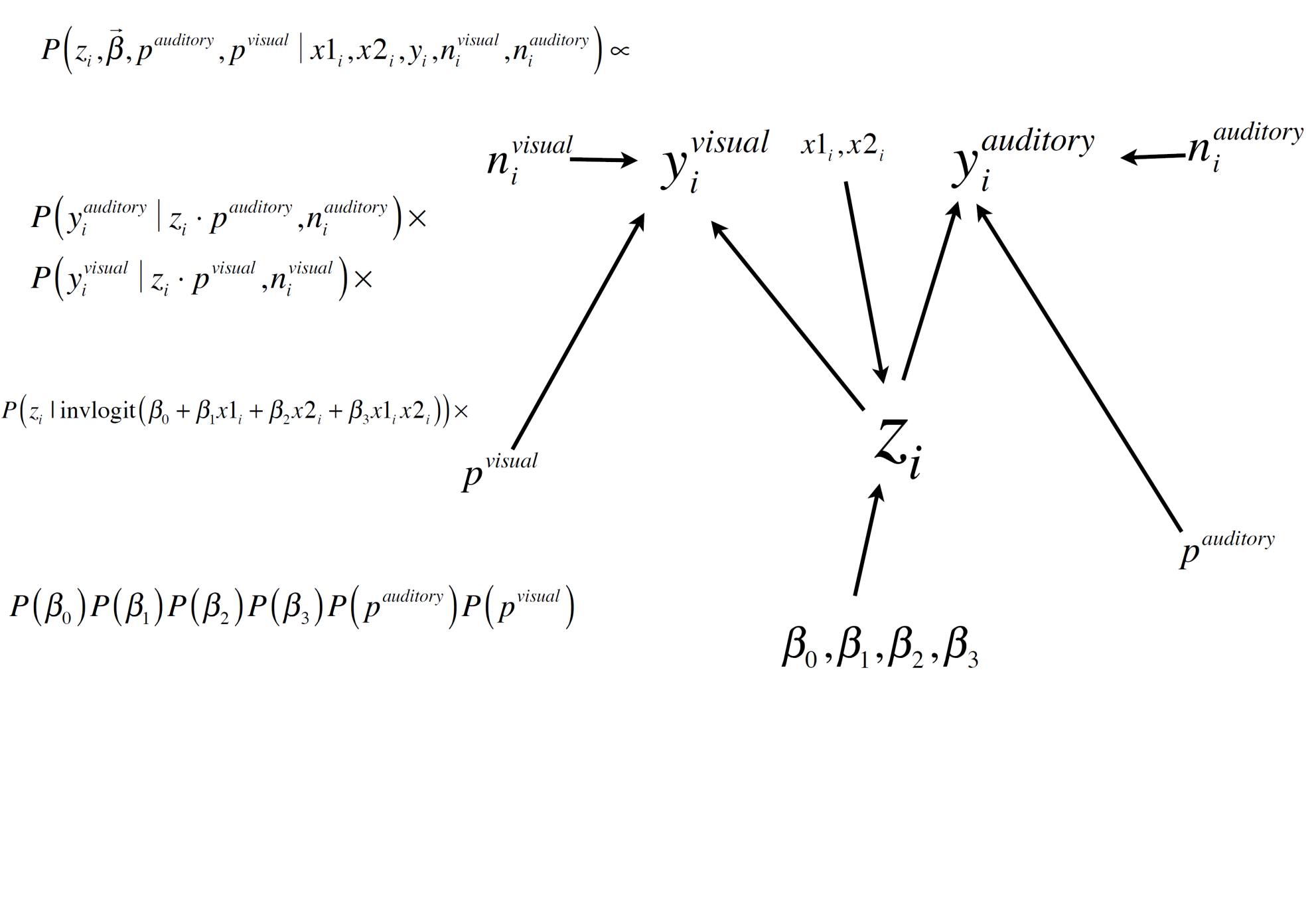 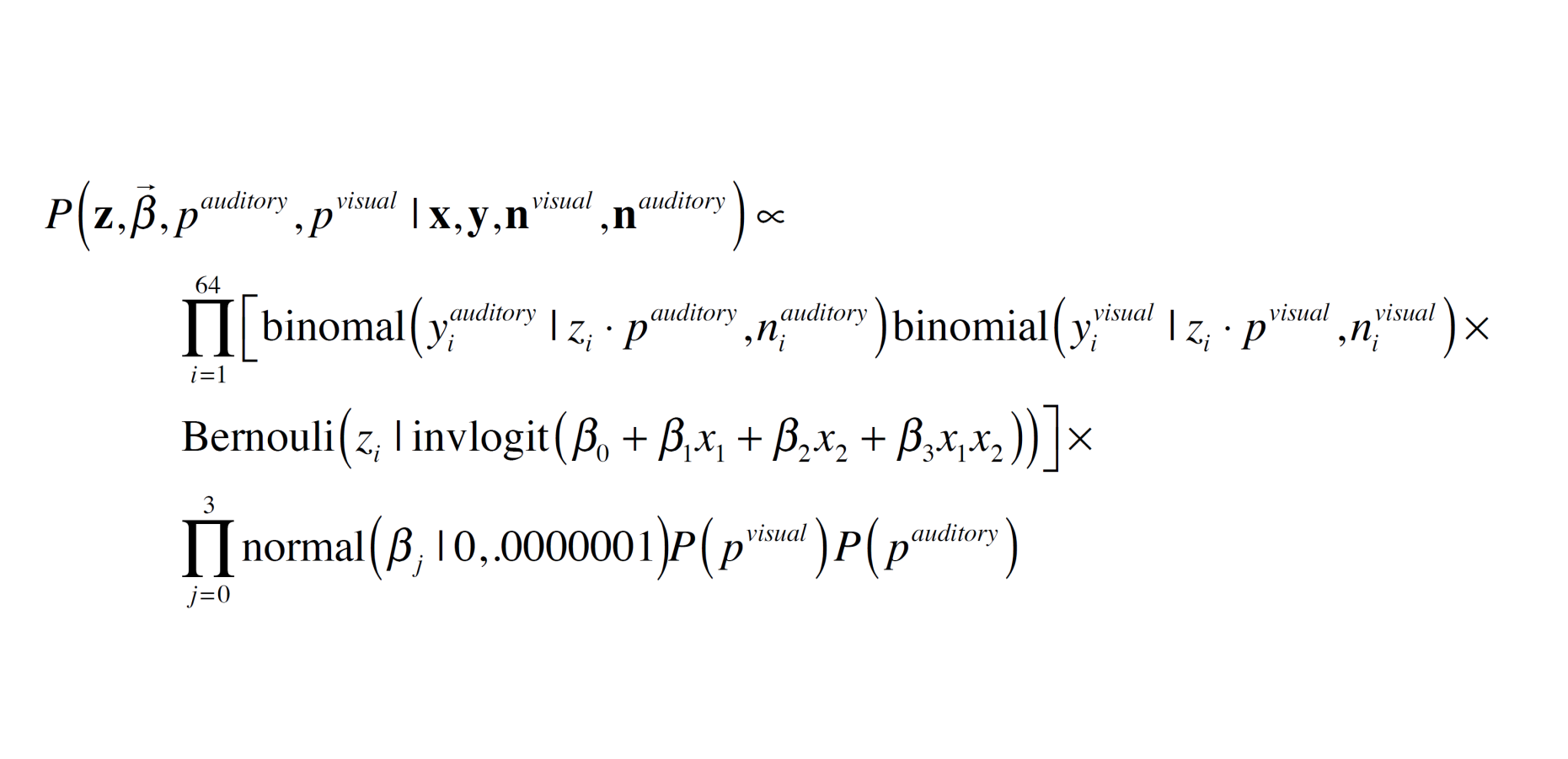 model{
a ~ dnorm(0, 1.0E-6) # uninformative priors for the variables
b[1] ~ dnorm(0, 1.0E-6)
b[2] ~ dnorm(0, 1.0E-6)
b[3] ~ dnorm(0, 1.0E-6)
p.visual ~ dunif(0, 1) # detection probabilities when the species is present
p.auditory ~ dunif(0, 1)
mLnCV <- mean(LnCV[]) # average catchment volume
for (i in 1:64) # for each of the 64 sites
	{
# probability of presence using centered data 
phi[i] <- ilogit(a + b[1]*(LnCV[i] - mLnCV) + b[2]*palms[i] + b[3]*(LnCV[i] -mLnCV))*palms[i]  

z[i] ~ dbern(phi[i]) # actual, latent presence at the site, 0 or 1
y.visual[i] ~ dbin(p.visual*z[i], n.visual[i]) # number eye detections with
y.auditory[i] ~ dbin(p.auditory*z[i], n.auditory[i]) # number of ear detections
	}
}
Important tricks for implementing occupancy models.


• Initialize all latent quantities i.e., all zi = 1.The phi’s don’t need to be initialized if you calculate them en-route to the zi

• You may need to bound phi[i] to be 0 < phi[i] < 1 to avoid errors, i.e.:

phi[i] <- max(min(ilogit(a + b[1]*(LnCV[i] - mLnCV) + b[2]*palms[i] + b[3]*(LnCV[i] -mLnCV))*palms[i],.0000001),.999999)
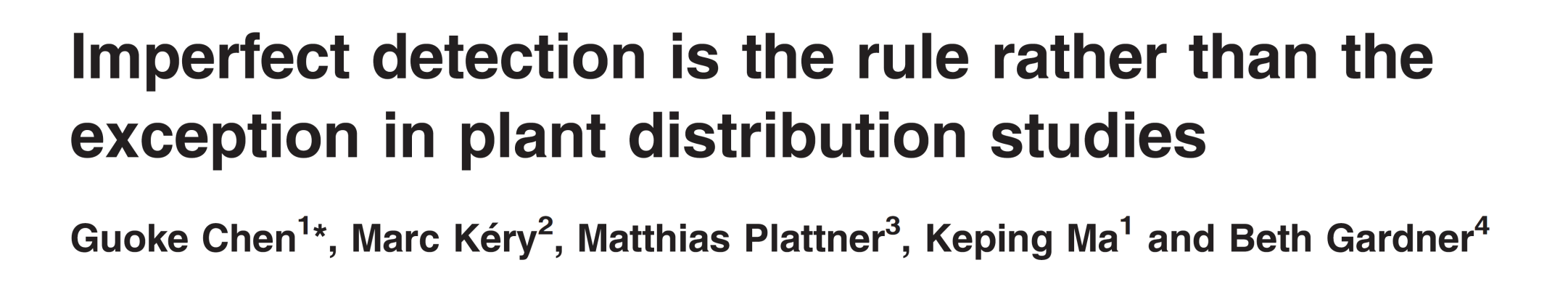 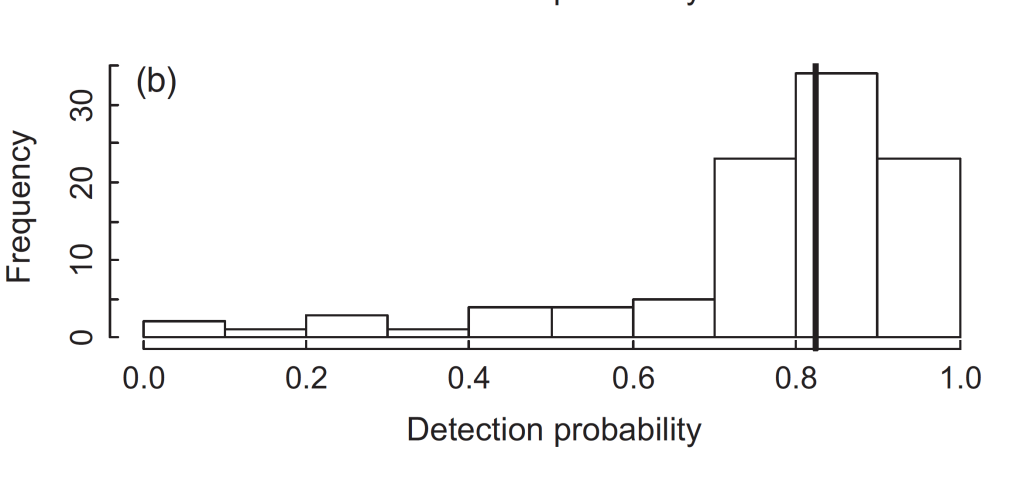 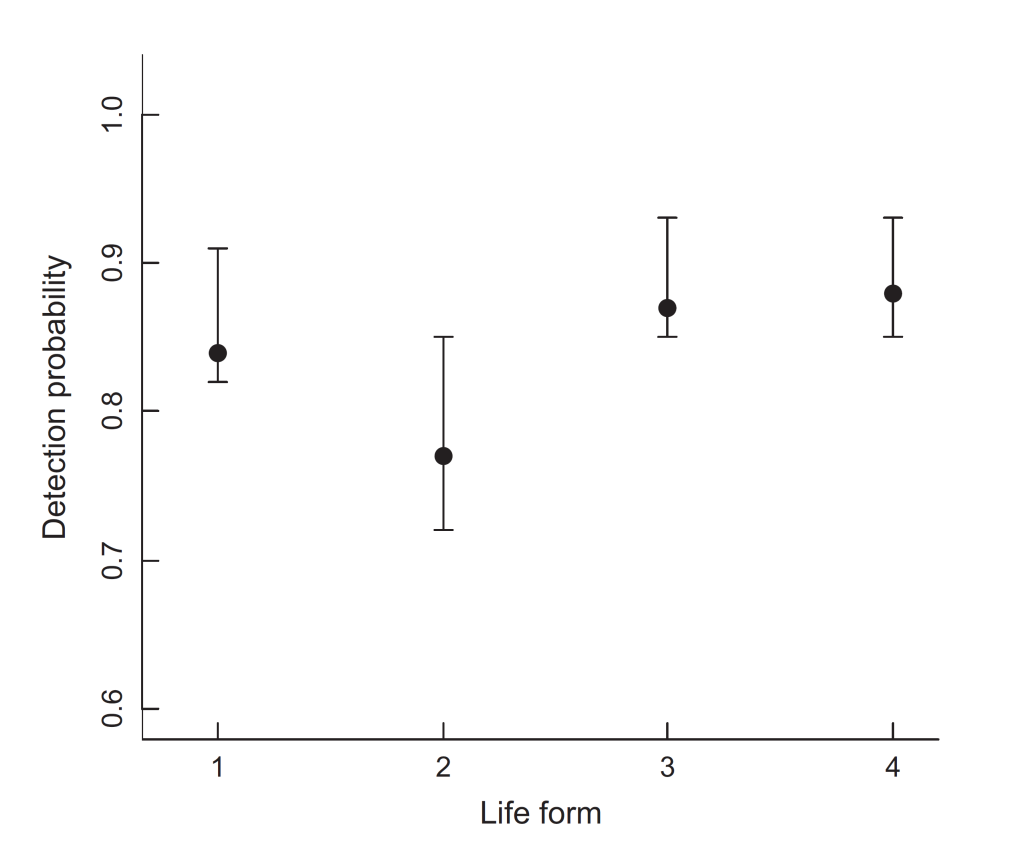 forb
shrub
tree
grass
# Likelihood
for (i in 1:nsites) {# Loop over sites
  for(k in 1:nspecies){# Loop over species
 # True state model for the partially observed true state
       # True occupancy z at site i for species k
       z[i,k] ~ dbern(psi[i,k])
       logit(psi[i,k]) <- lpsi.lim[i,k]
       lpsi.lim[i,k] <- min(999, max(-999, lpsi[i,k])) # bound
       # the effects of elevation and average occupancy differ by species
       lpsi[i,k] <- alpha0[k] + alpha1[k] * elev[i] + alpha2[k] * elev2[i] 
 
       for (j in 1:nreps){# Loop over surveys
          # Observation model for the actual observations
          # Detection-nondetection at i and j
          y[i,k,j] ~ dbern(mu.p[i,k,j])
          mu.p[i,k,j] <- z[i,k] * p[i,k,j]
          # probability of detection
          logit(p[i,k,j]) <-  beta1[k] + beta2[k] * DATES[i,j] + beta3[k] * pow(DATES[i,j], 2)
       }
    }}
[Speaker Notes: DATES= date in which the survey was conducted….]
Mark-recapture models
State-space models:Hierarchies for dynamic processes
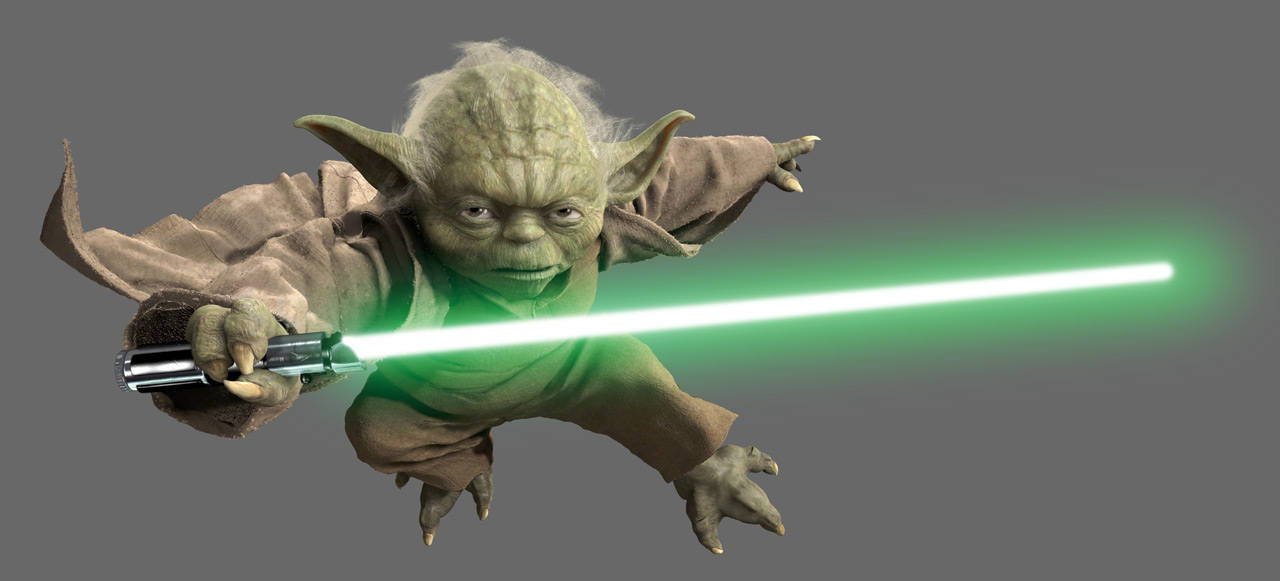 And secret weapons of Bayesian masters
State-space models are hierarchical modelsthat include time
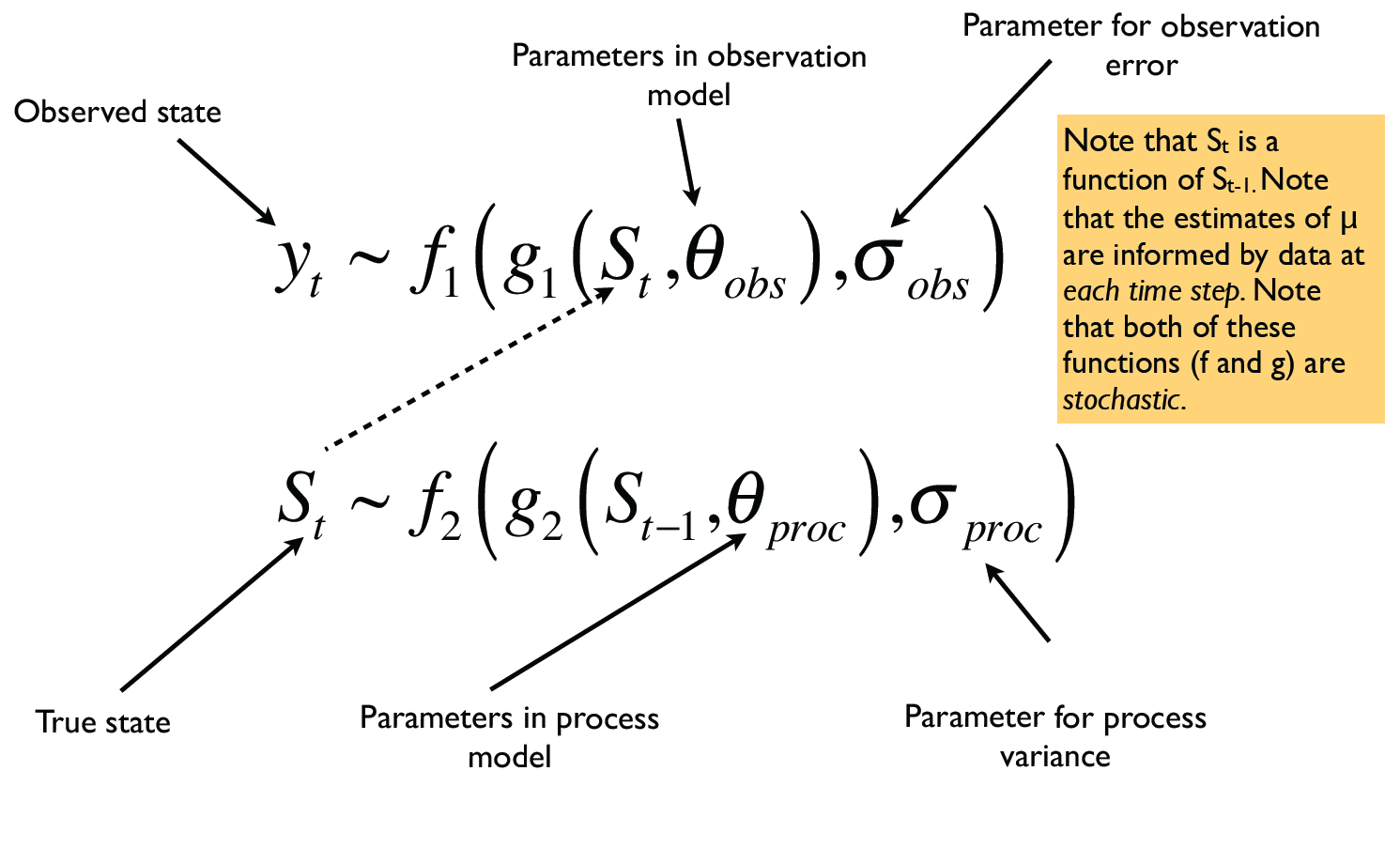 [Speaker Notes: States at time t are updated at each time step based on data  from the state in last period (S t-1).]
Why state-space models?
Occupancy as a state-space model
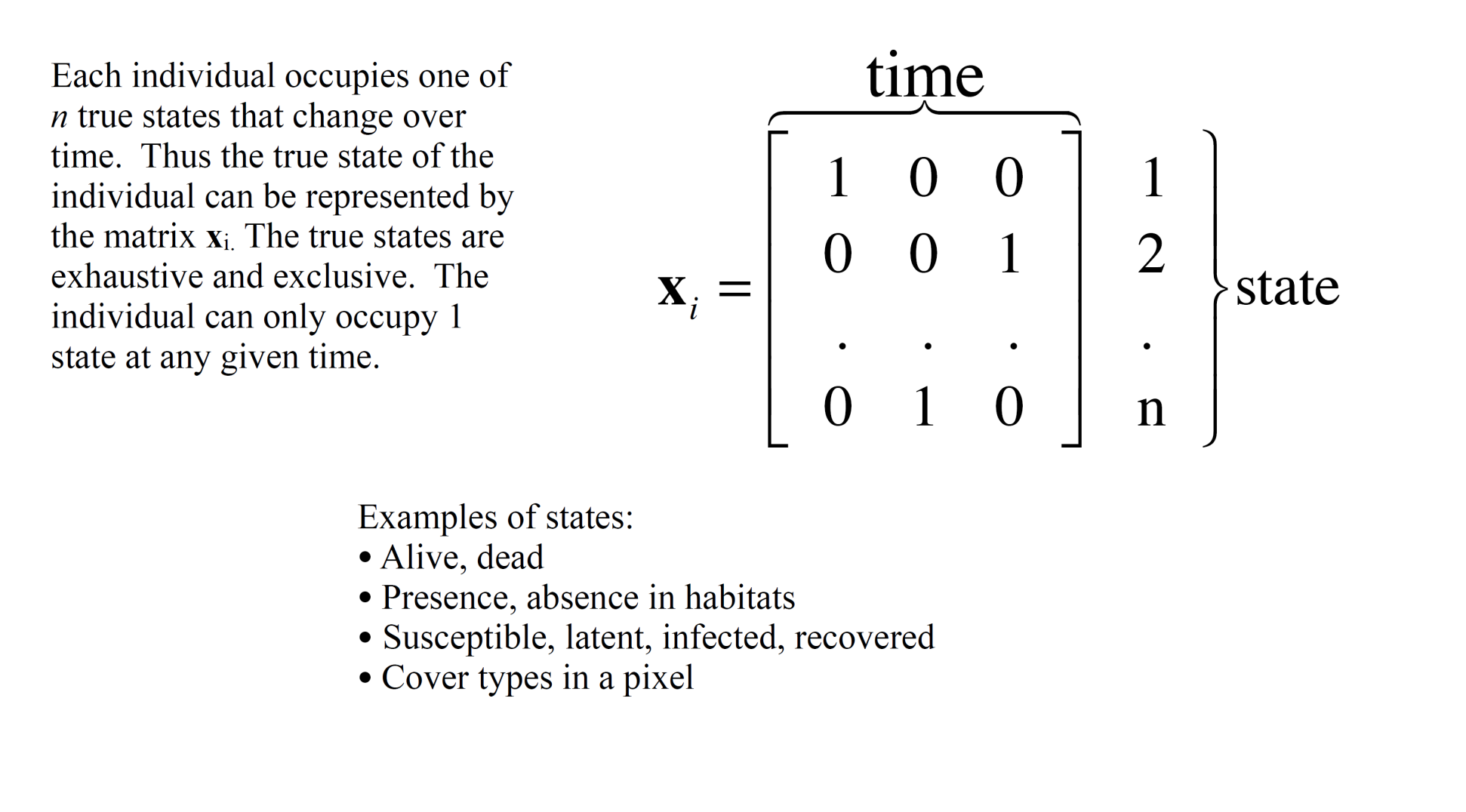 [Speaker Notes: That is it can only be alive, dead etc….]
Occupancy as a state-space model
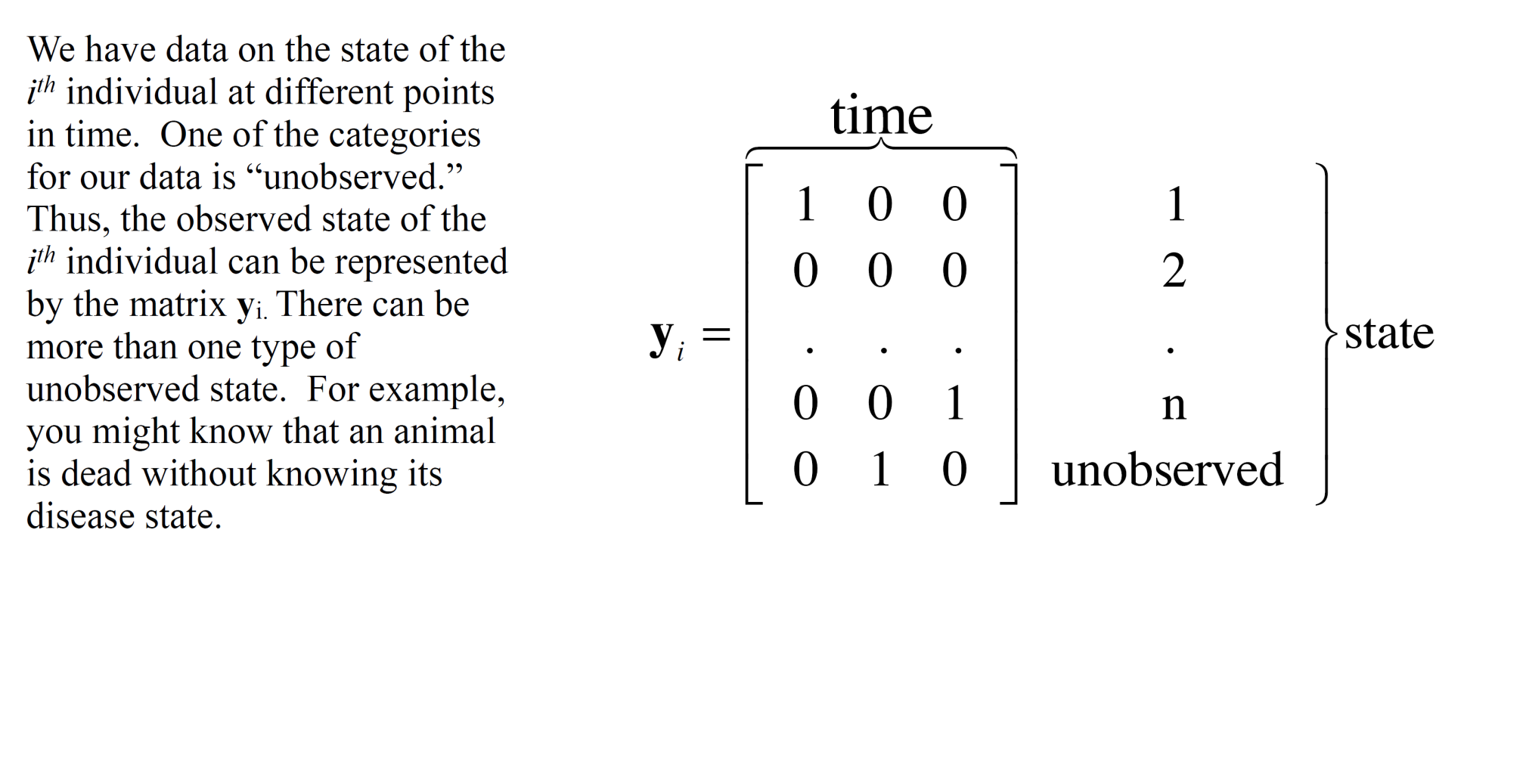 Data structure and notation
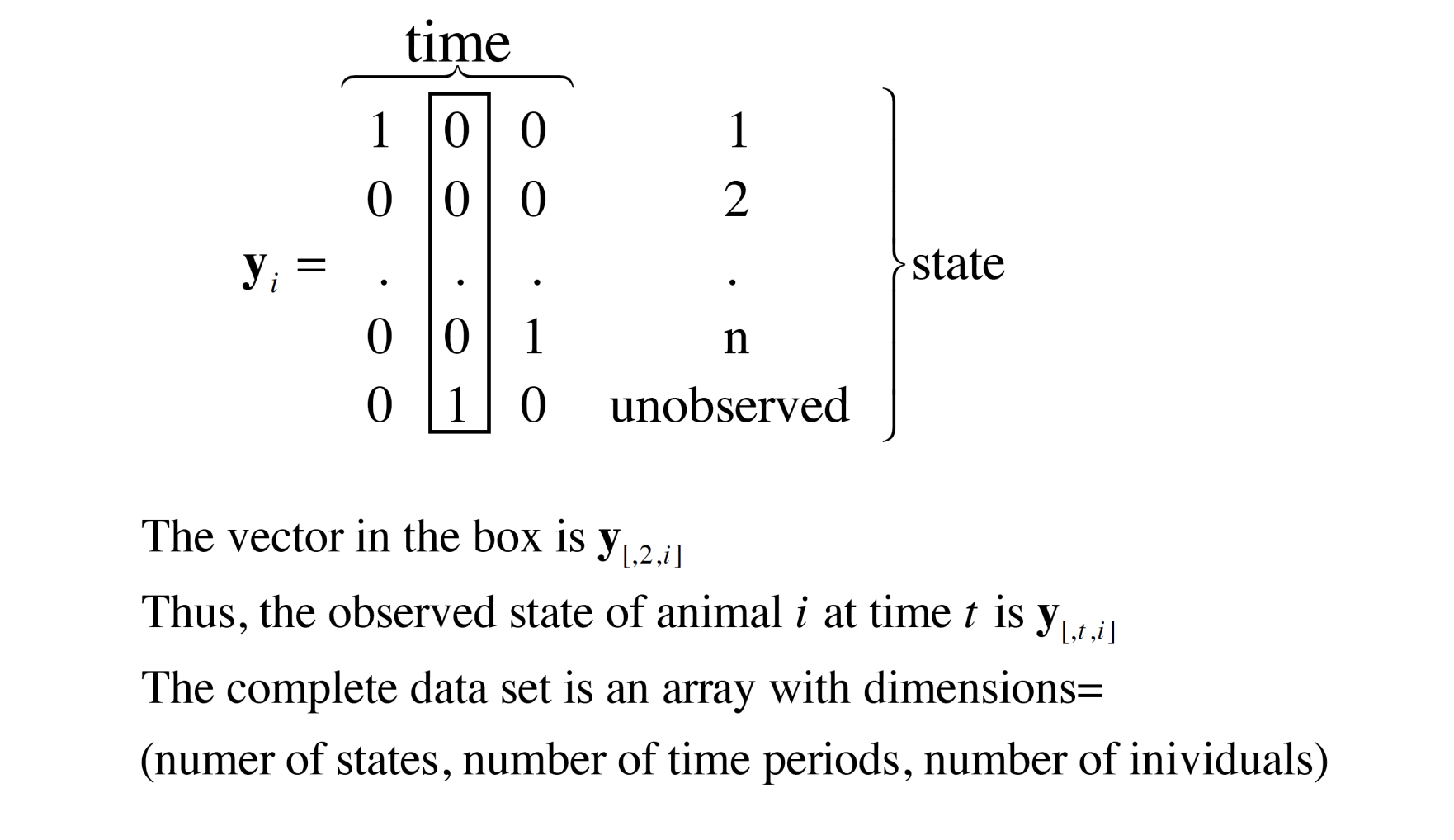 [Speaker Notes: Arrays with number of states (dead/alive, number of time periods, number of individuals….)]
The general state-space framework
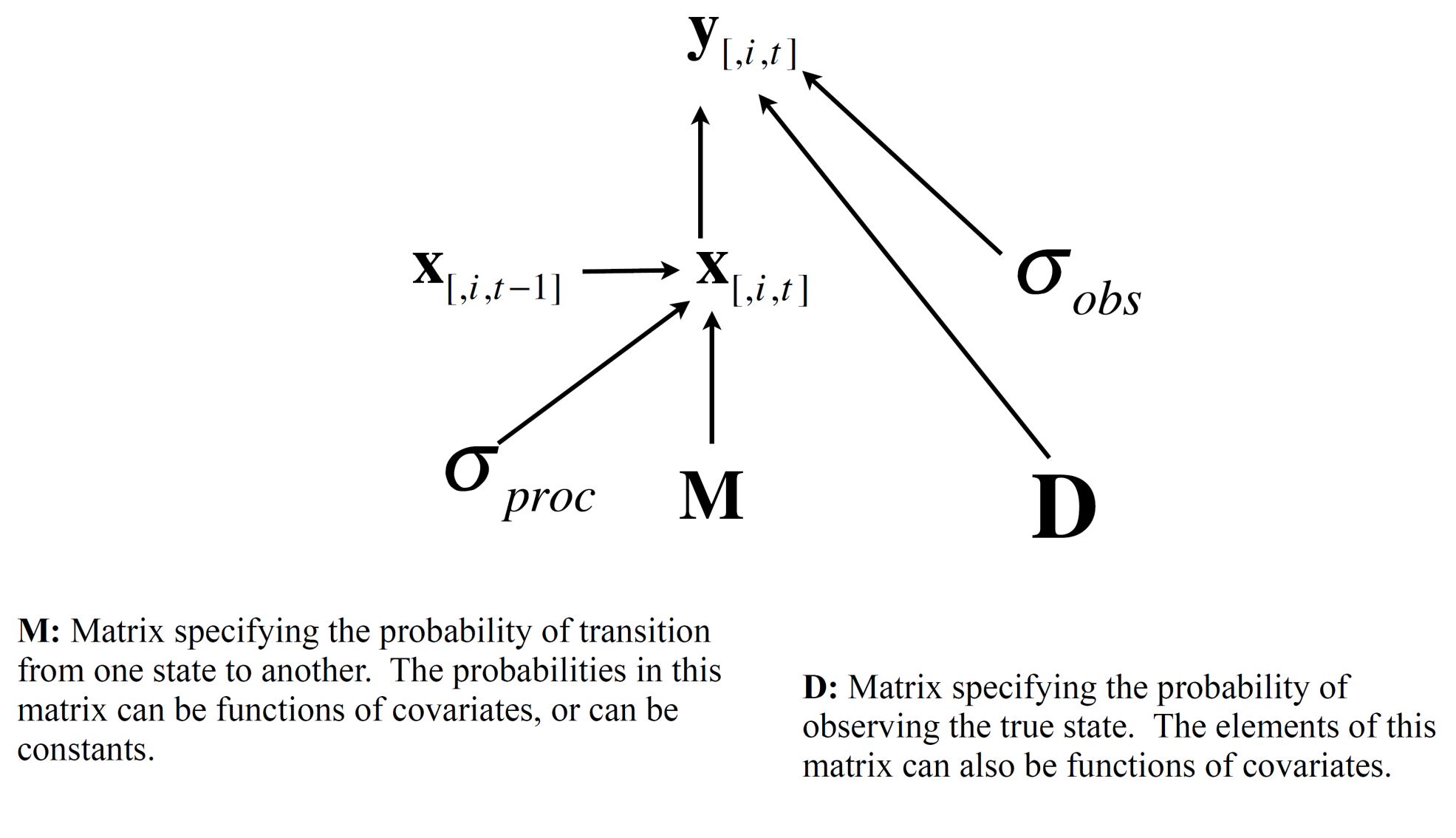 The general state-space framework
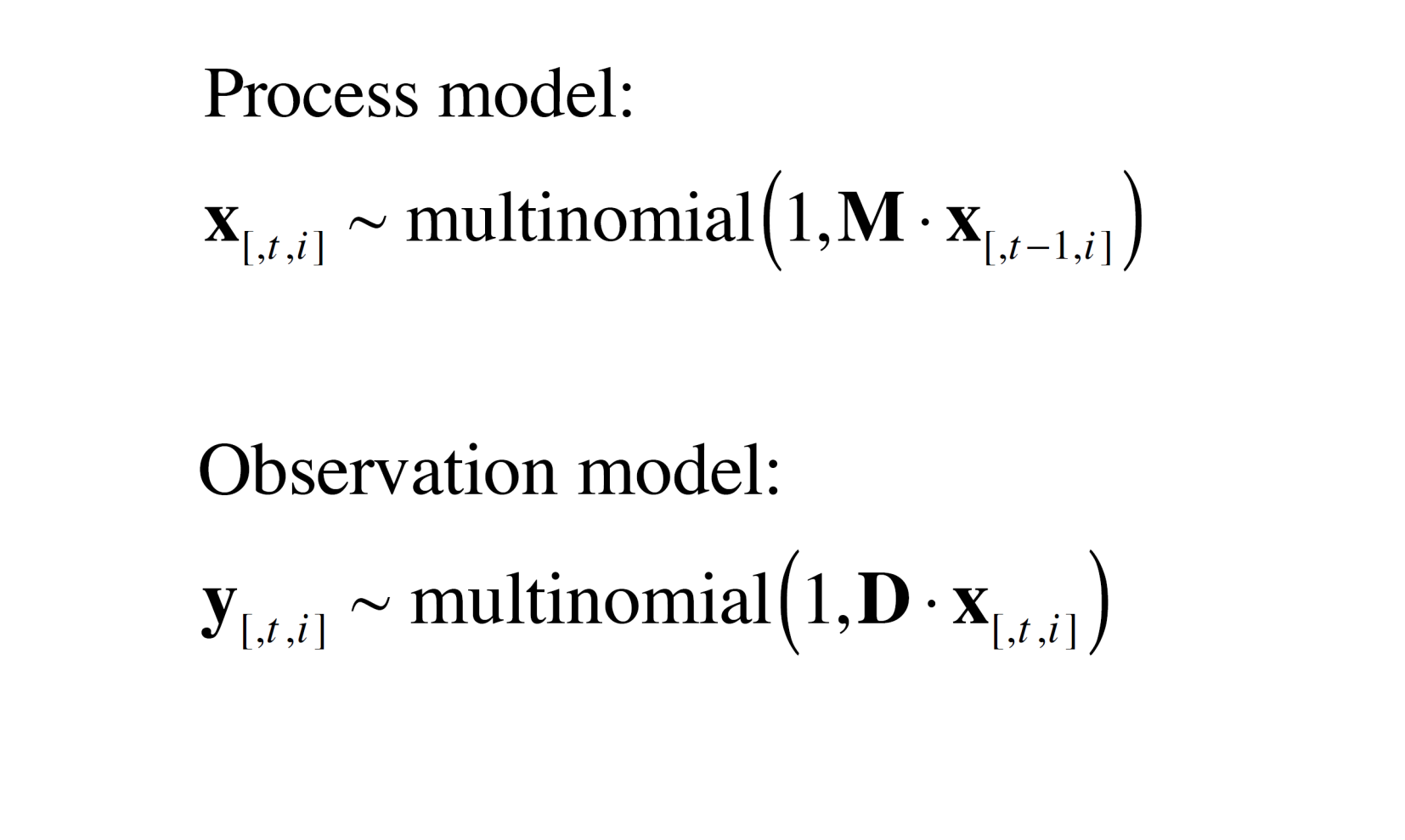 Some examples using mark-recapture data
Individuals are captured, marked and recaptured (or re-observed) at several points in time.
We want to estimate parameters governing state transitions, i.e. probabilities of survival, movements among habitats, transmission of disease, etc.
We have the problem of estimating these parameters in the face of incomplete observations--not all states are observed in all individuals at all sampling periods.
The many idiosyncrasies among methods for observation and the biology of states of interest demand a flexible, principles-based approach to analysis.
The data on each individual (i.e., the yi ) are known as capture histories.
The simplest case
We want to estimate the probability of survival, ,and the probablity of detection given that the animal is alive, pa .
There is one state (alive or not alive) represented by a vector of 1's and 0's. So, the true state for a single individual over four sampling periods would be represented as:

	x[,t ,i ] =[ 1 1 1 0] 

The only information we get about the individual is by recapturing it, which can only occur if it is alive. The capture history might be something like:

	y[,t ,i ] = [1 0 1 0] 

The problem is how to interpret 0’s at the end of the capture history. Is the animal dead or did we simply fail to observe it?
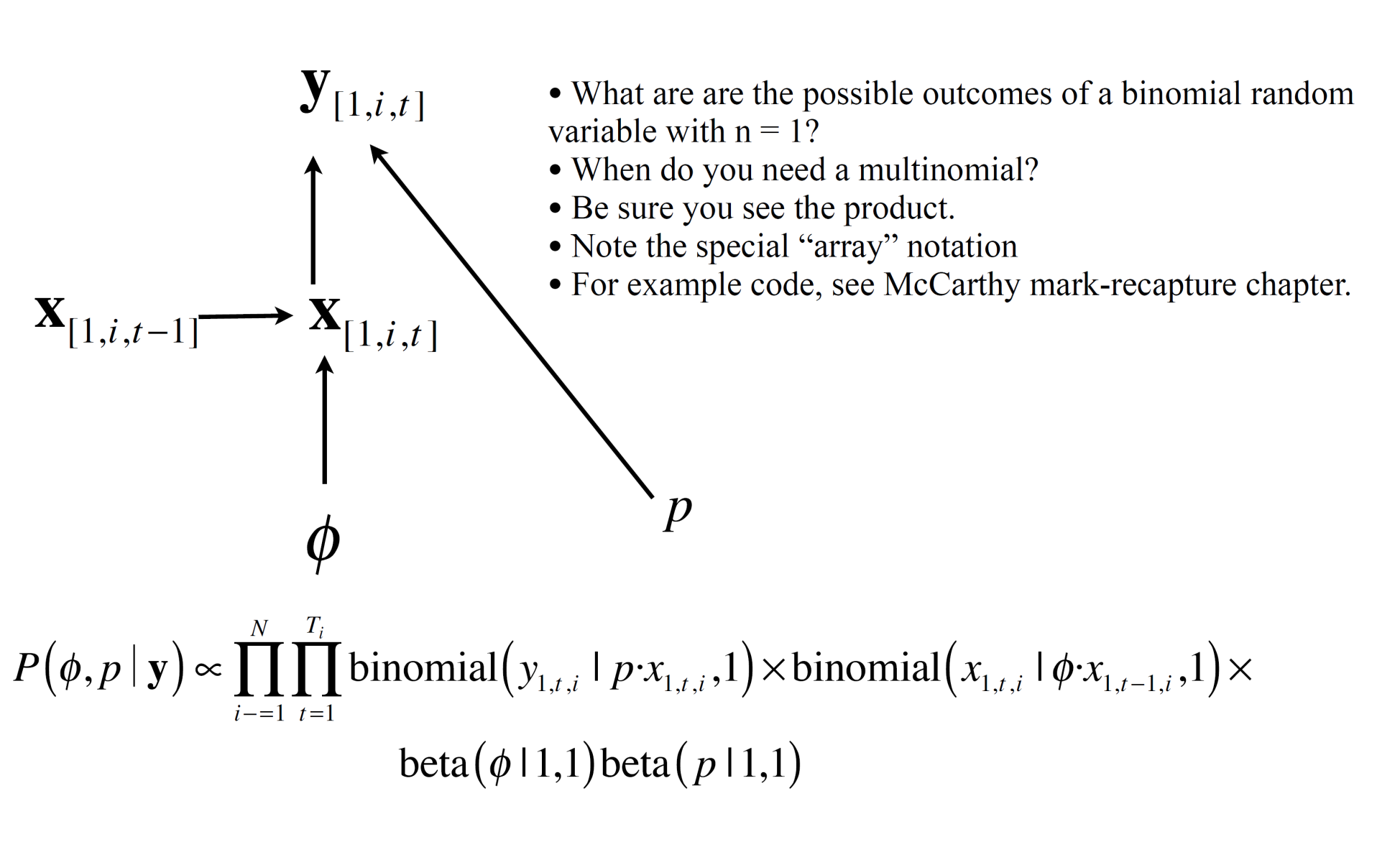 survival
detection
Data: The European dipper

Data for 294 birds over 7 years, need first year observed for each individual
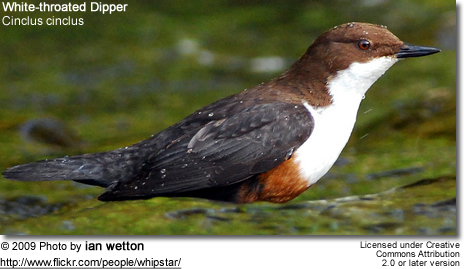 # Mark-recapture analysis for female European Dippers

y<-read.csv('dippers.csv')
First<-y$first_yr
birds = nrow(y)
years =7


y=as.matrix(y[1:birds,3:9]) # extracts obs.
y <- matrix(y, ncol = ncol(y), dimnames = NULL) # formatting

# need to provide initial values for each bird-year. NA s for birds yet to be observed
# 1’s for everything else.
alive=matrix(NA,ncol=7,nrow=birds)
for (i in 1:birds)  # for each bird
  { alive[i,First[i]] = 1  # 1 means it is alive the first time it was seen
	for (j in (First[i]+1):years) alive[i,j]=1							} 
inits=list(
	list(alive=alive, surv=.5, resight = .5), 
	list(alive=alive, surv=.1, resight = .9), 
	list(alive=alive, surv=.7, resight = .2) )
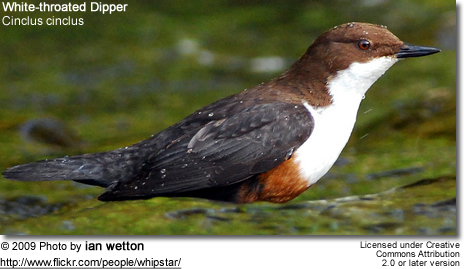 # Mark-recapture analysis for female European Dippers
model
{
  for (i in 1:N)  # for each bird
  {
    alive[i, First[i]] ~dunif(0.999,1)  # 1 means it is alive the first time it was seen
    for (j in First[i]+1:Years)  # for each year after the first
    	{
#  palive = prob of remaining alive (=0 if previously dead, =surv if alive)
      palive[i,j] <- surv * alive[i, j-1] 
# determine whether it is alive
      alive[i,j] ~ dbern(palive[i,j])
# probability of resighting depends on whether it is alive
      psight[i,j] <- resight * alive[i, j]        
# actual resighting determined randomly
      Y[i, j] ~ dbern(psight[i,j])
    	}
  }
# Uninformative priors for survival and resighting rates
  surv ~ dunif(0, 1)  # uninformative
  resight ~ dunif(0,1)  # resighting rate - uninformative
}
A more advanced example
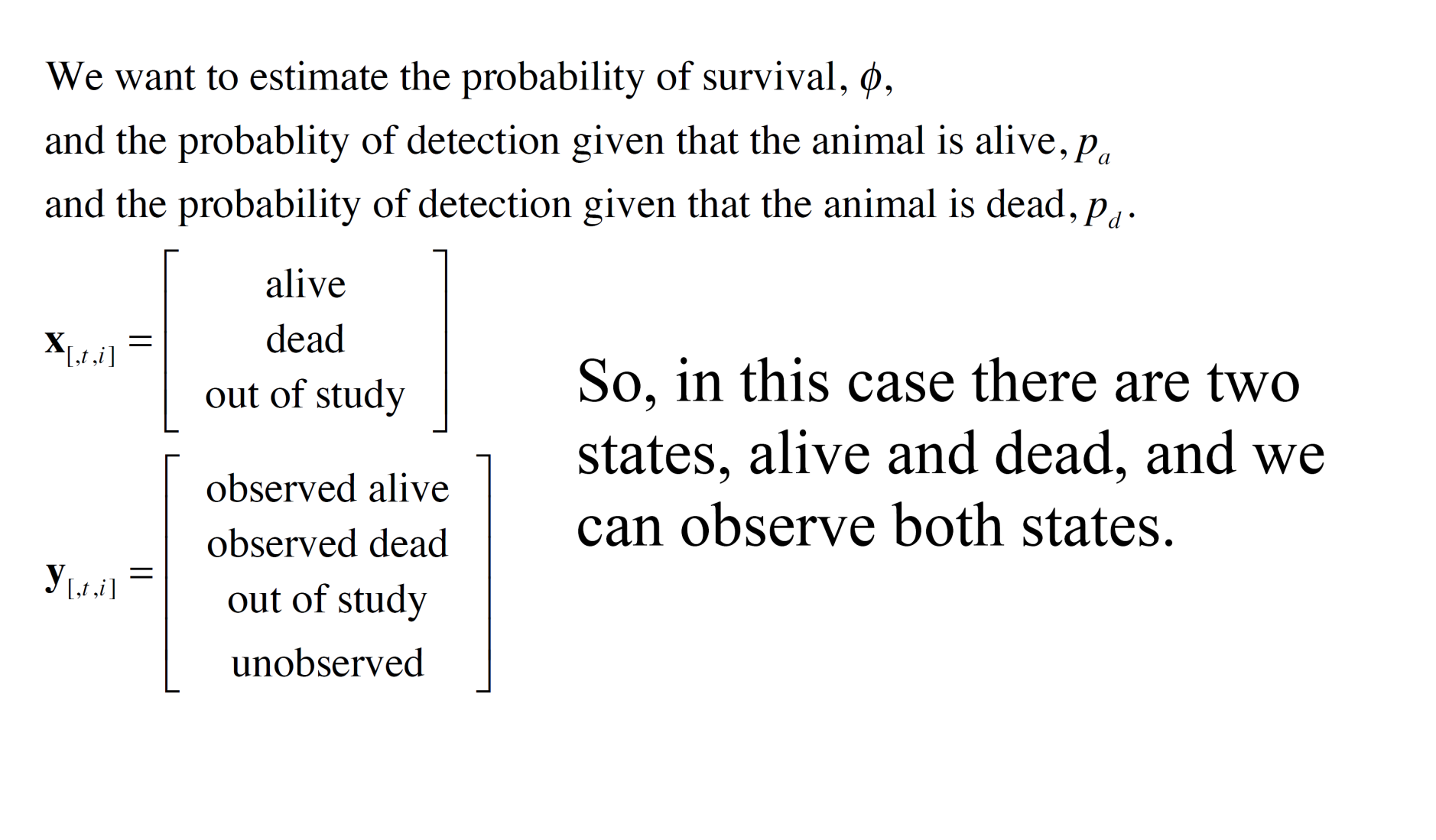 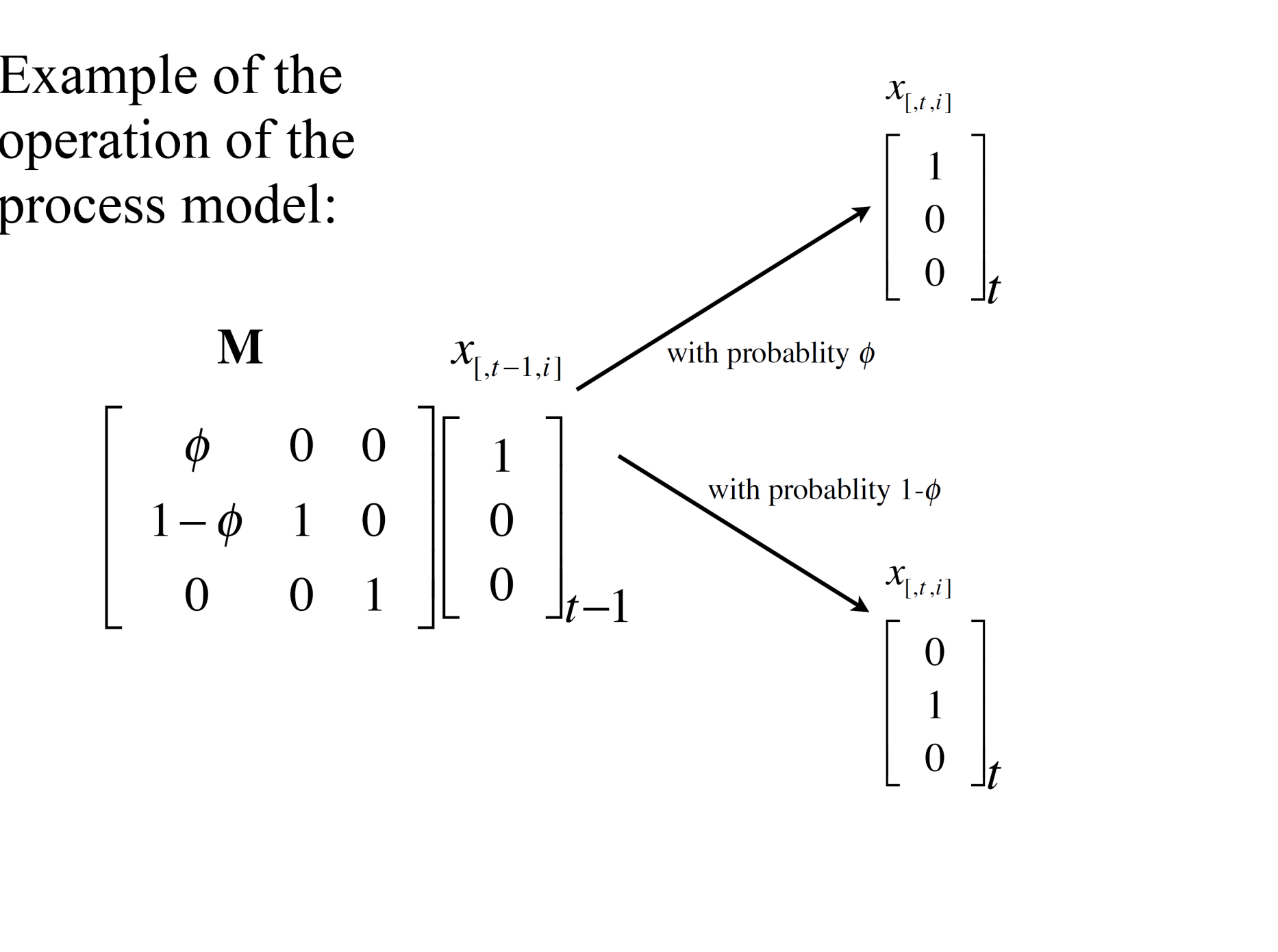 Survival
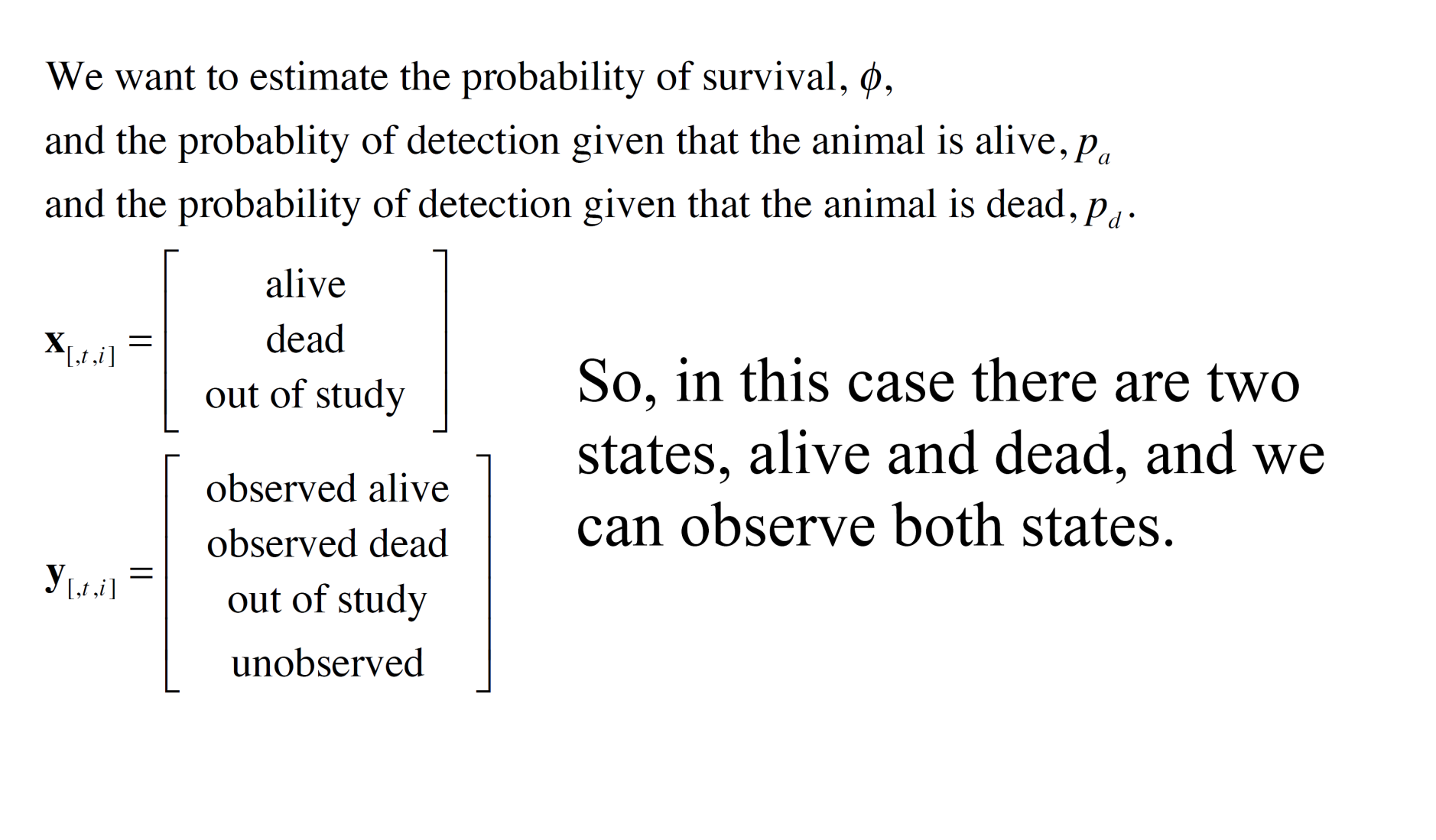 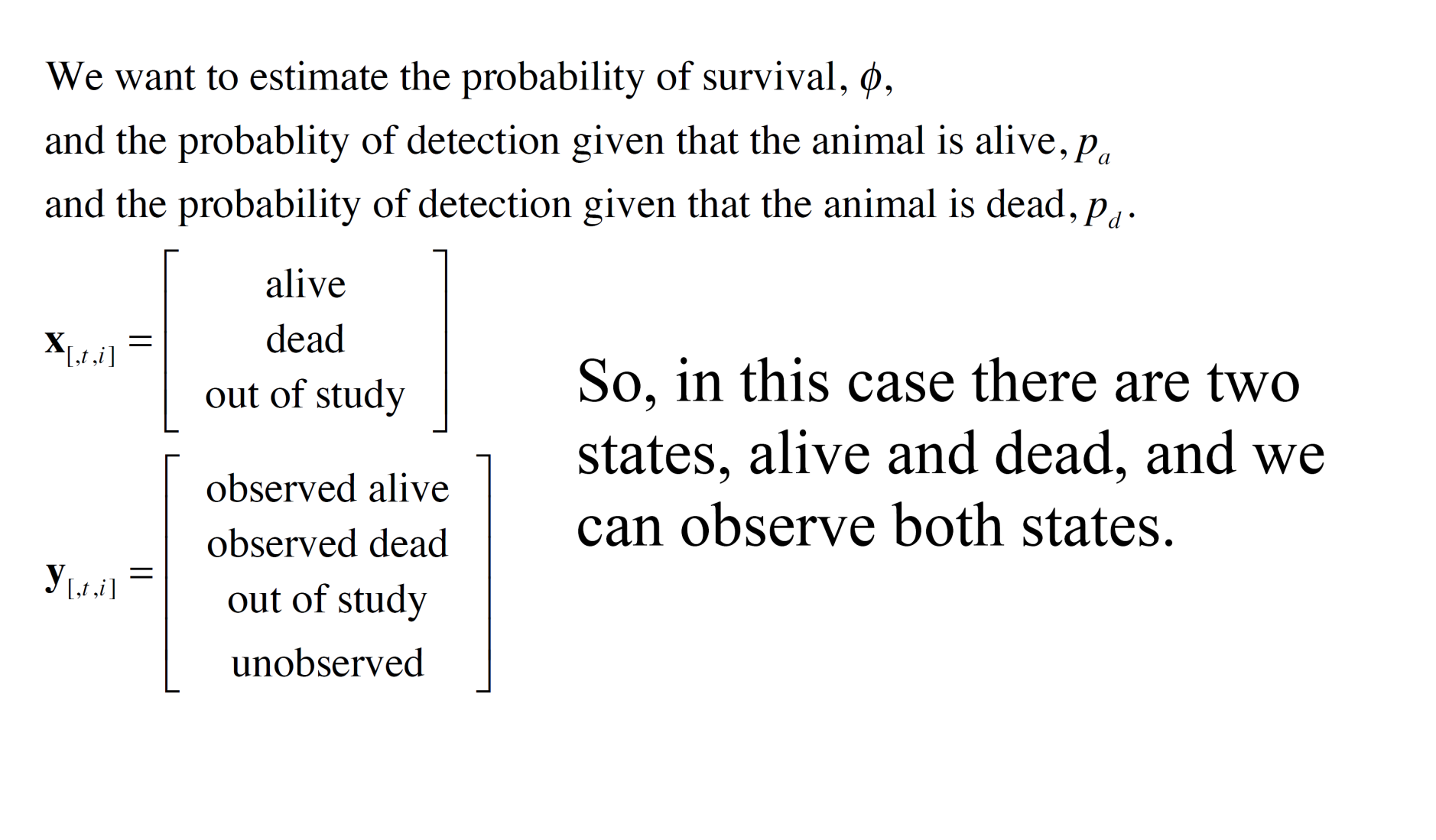 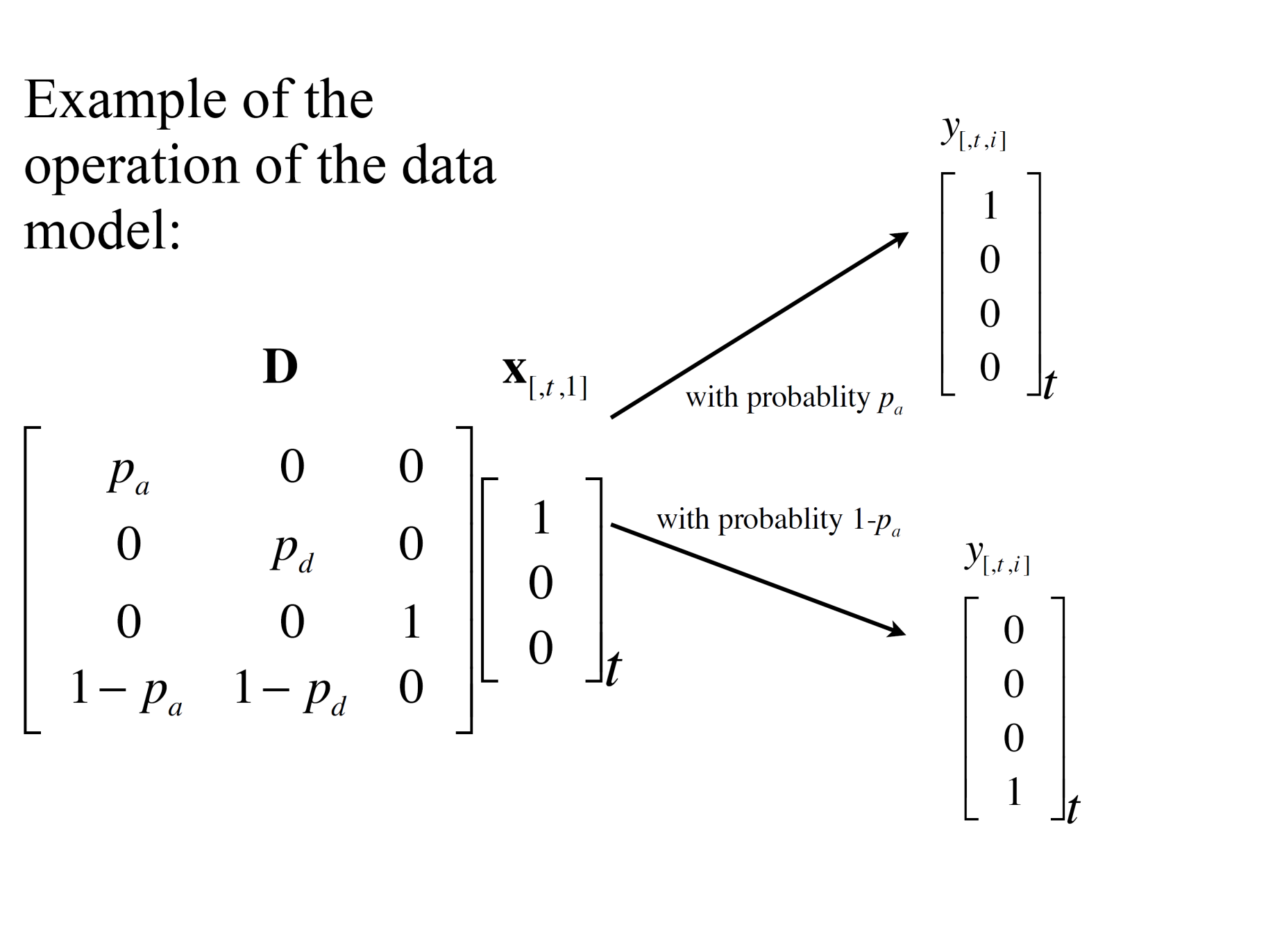 Detection
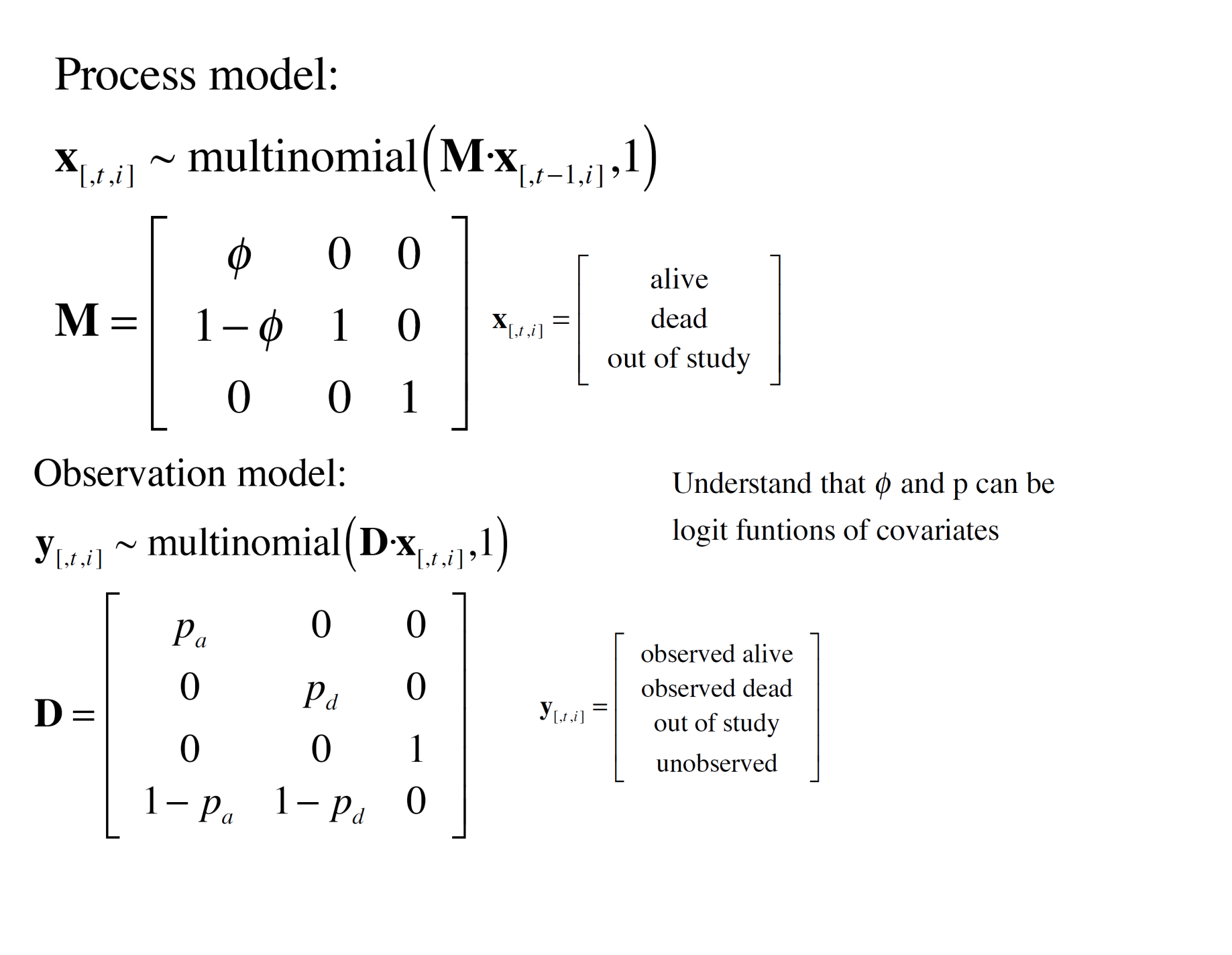 References
Mackenzie , Nichols and Royle (2005) Occupancy Estimation and Modeling: Inferring Patterns and Dynamics of Species Occurrence. 

Kery and Schaub (2007) Bayesian Population Analysis using WinBUGS: A hierarchical perspective. 

Royle and Dorazio (2008) Hierarchical Modeling and Inference in Ecology: The Analysis of Data from Populations, Metapopulations and Communities. Academic Press.